戦国大名 Ａ
戦国大名 Ｂ
【課題】

　自分の村が襲われたらどうしますか？
農民

食料
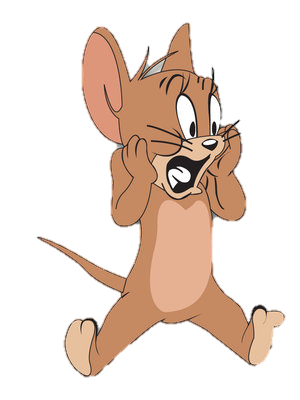 侵略